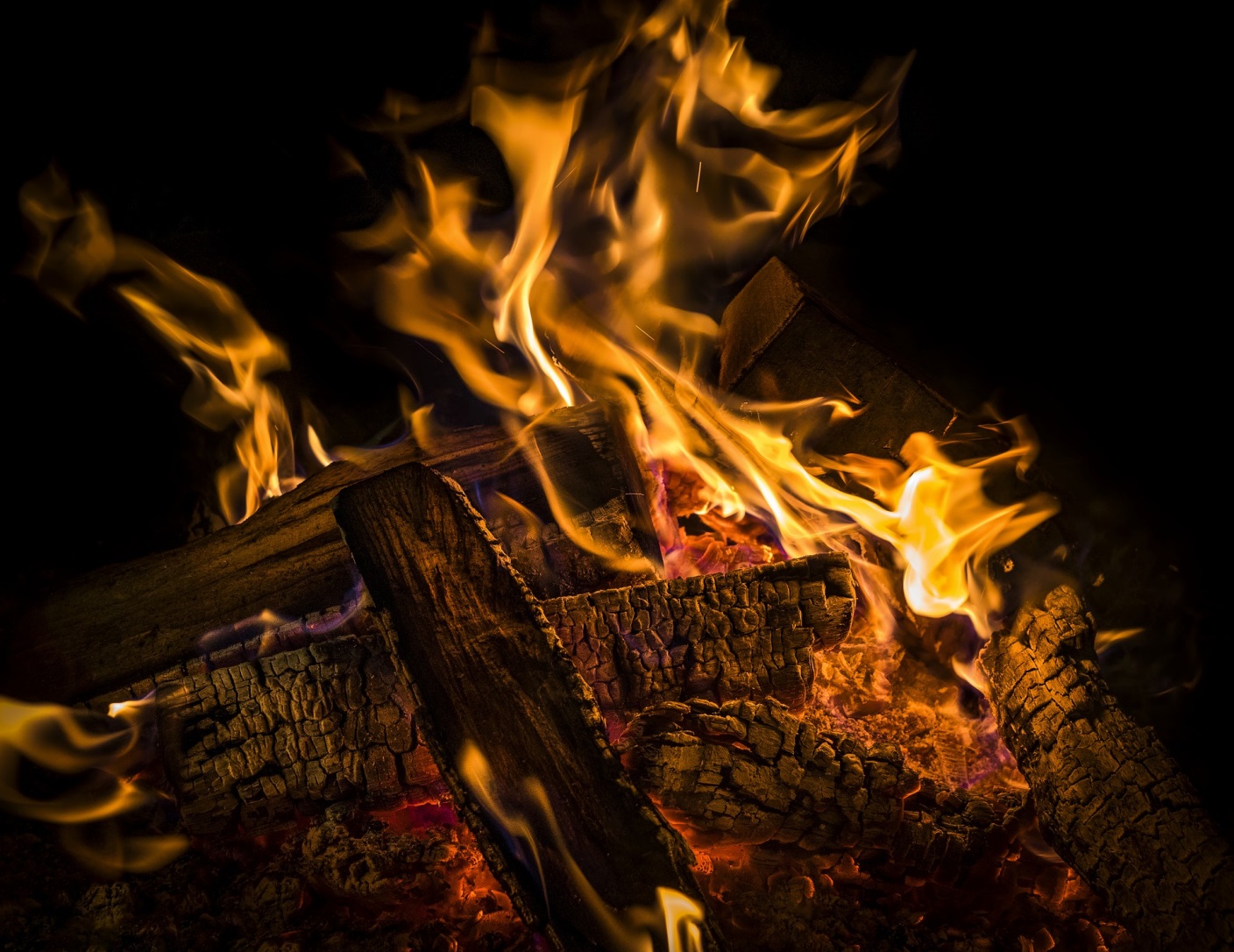 POŽÁRY V OBYTNÝCH BUDOVÁCH
OSNOVA
Úvod
Statistika požárů v obytných budovách
Příčiny požárů
Elektrospotřebiče
Otevřený oheň a samovznícení
Edukace obyvatel
Co dělat, když hoří
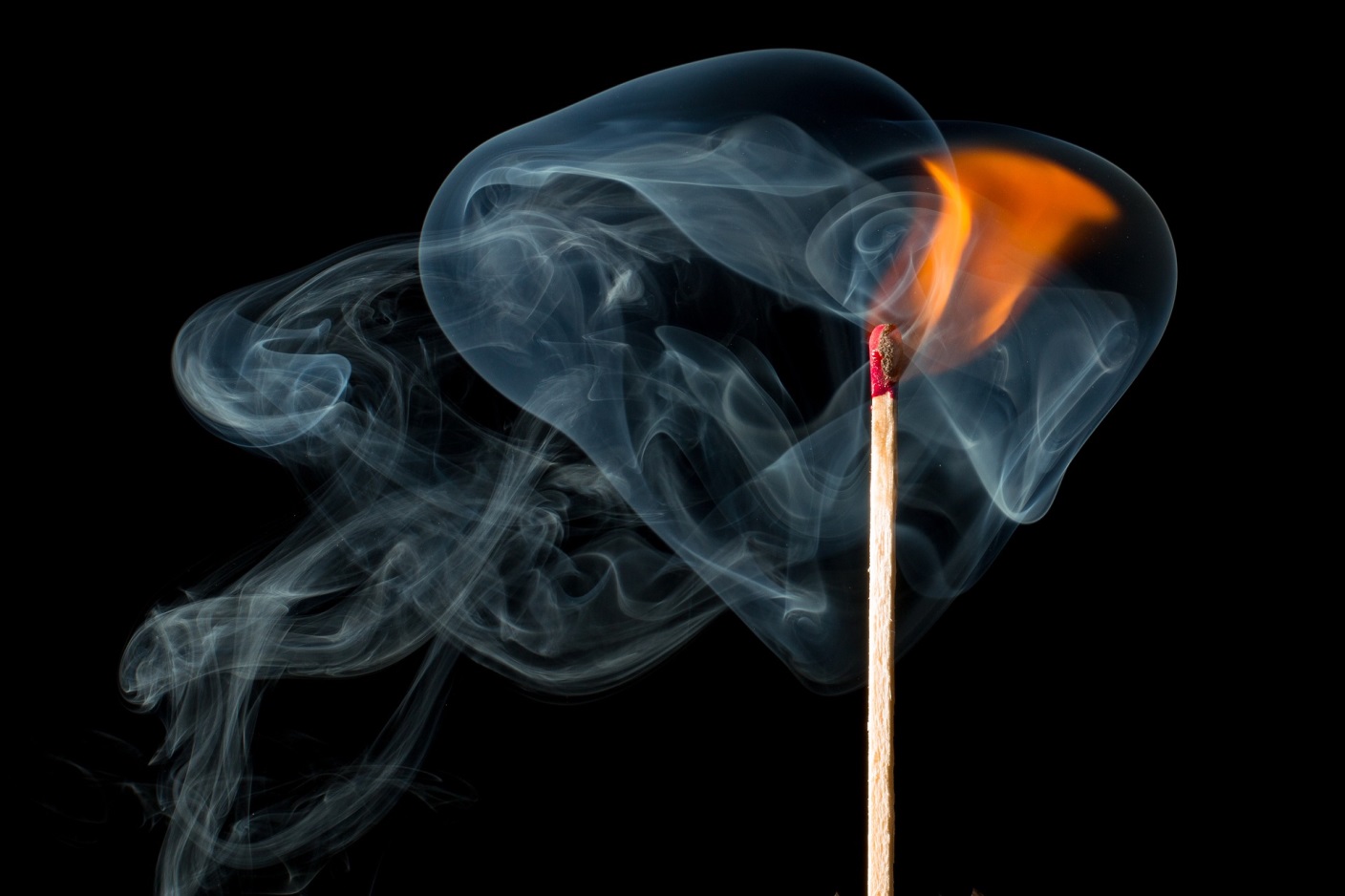 ÚVOD
Požáry v panelových domech mohou vznikat v souvislosti mimořádných událostí ale i řadou několika faktorů, včetně odpovědnosti a přístupu obyvatelstva k požární bezpečnosti. 
Základem snížení dopadu požáru na životy a majetek je jeho včasné odhalení.
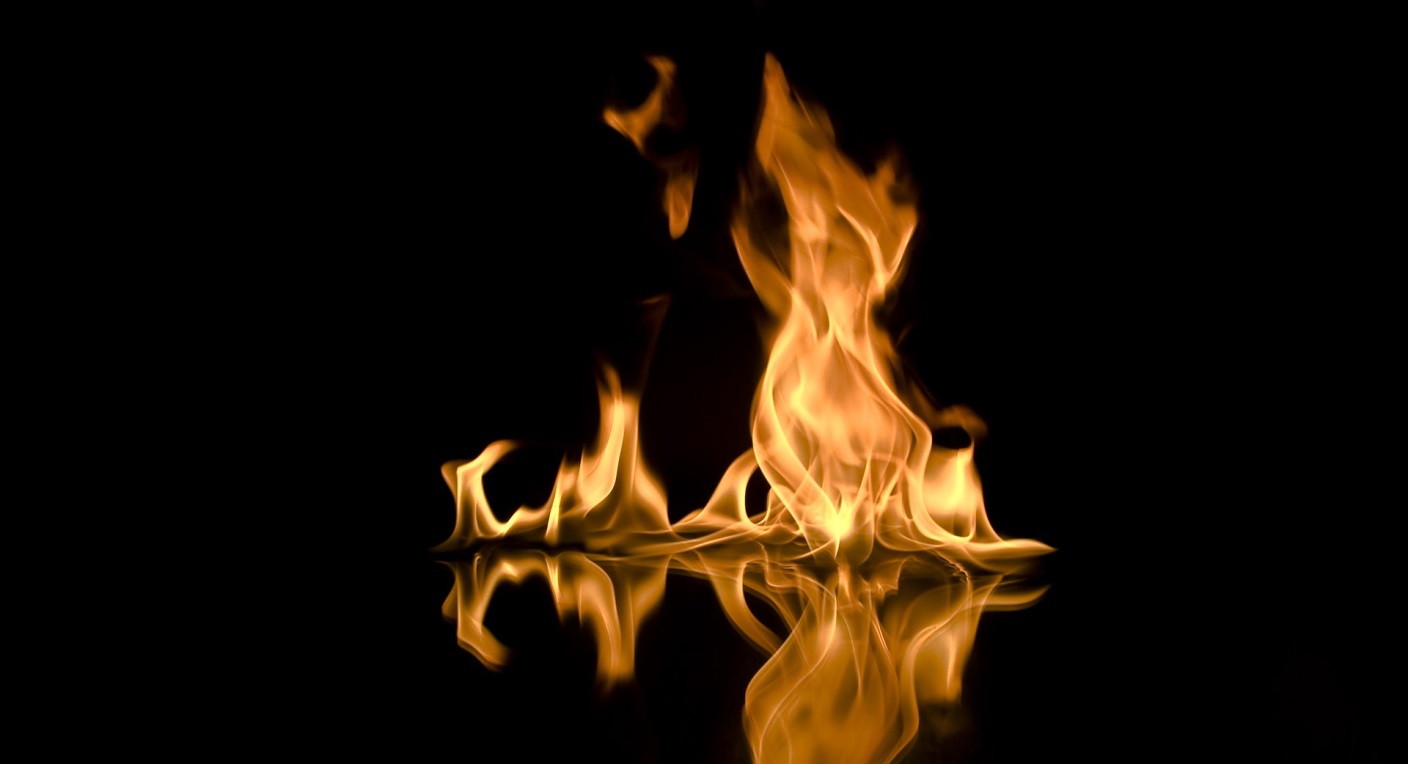 STATISTIKA
Z hlediska vývoje počtu požárů lze konstatovat, že zatímco požáry v bytových domech 
postupně klesají, v rodinných domech je situace stále stejná. A to vše i přesto, že z celkového počtu 4,2 mil. obydlí je rodinných domů pouze 1,9 mil. (zdroj ČSÚ).
Jedním z důvodů může být skutečnost, že vytápění rodinných domů je dost často autonomní. Tedy i pravděpodobnost vzniku problémů při údržbě a provozu vytápěcích zařízení jako jsou kotle, komíny a teplovzdušné rozvody je u těchto typů staveb vyšší.
Od roku 1992 eviduje HZS ČR ve svých statistikách každoročně průměrně 119 obětí.
Rok 2017 byl z tohoto pohledu výjimečný, protože souhrnný počet mrtvých 
klesl na 92 obětí.
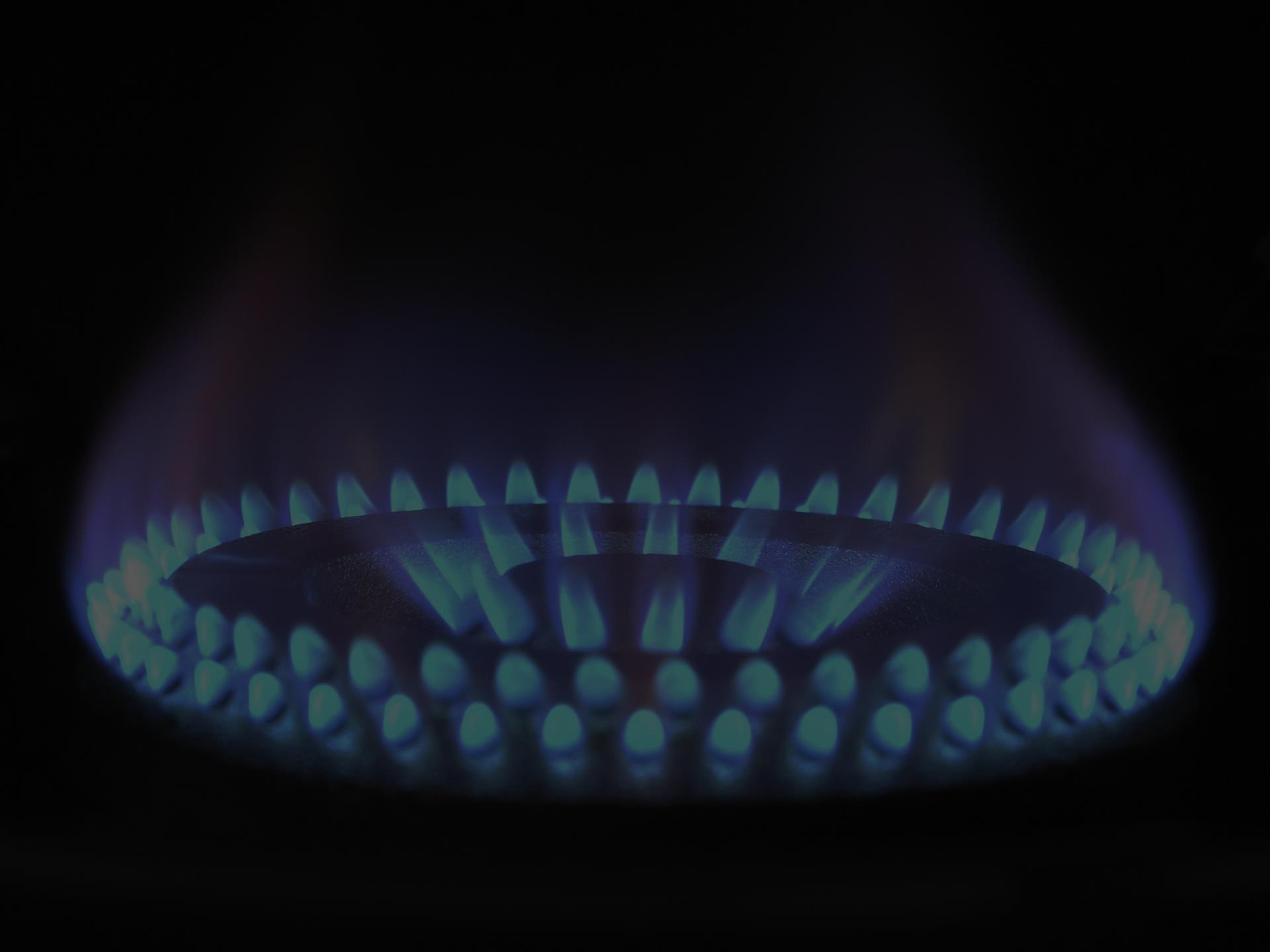 NEJČASTĚJŠÍ PŘÍČINY POŽÁRŮ
plynový sporák 
plynová karma 
plynová kotelna a potrubí 
únik zemního plynu→ výbuch
závada na elektroinstalaci 
technické závady na elektrospotřebičích, napájení 
otevřený oheň 
skladování chemikálií v domácnostech 
špatná manipulace všeobecně 
trestná činnost 
nevědomost obyvatel 
věk (senioři, děti)
POŽÁRY VZNIKLÉ ELEKTROSPOTŘEBIČEM
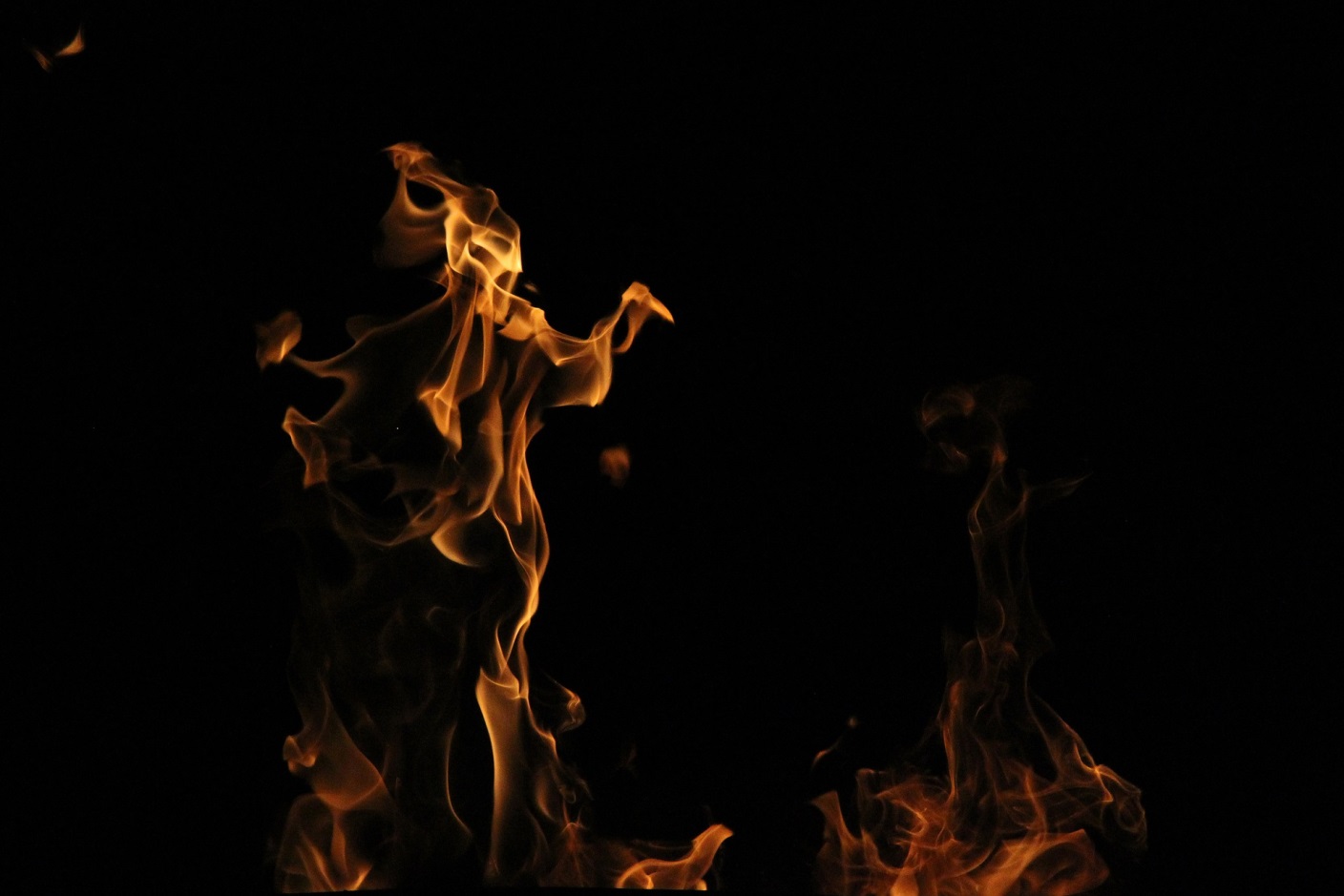 Ve většině případů, může způsobit požár technická závada či neopatrné zacházení s elektrospotřebičem. 
	tepelné spotřebiče 
	elektrické spotřebiče 
	technologická zařízení
	mediální zařízení 
	napájecí kabely a jejich příslušenství 
	elektrické spínače 
	solární panely
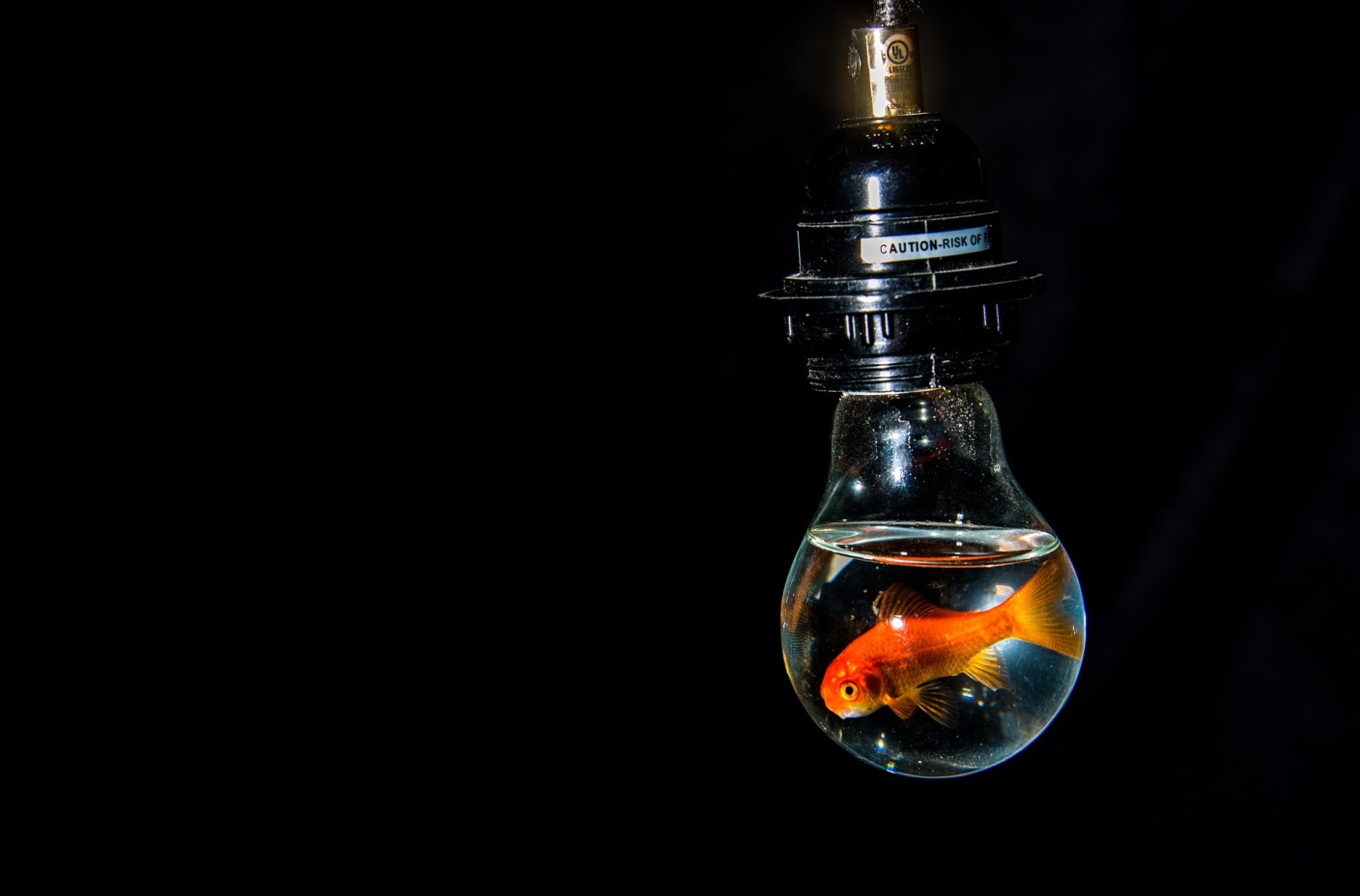 Bezpečné zacházení s elektrospotřebiči:
používat k účelům, ke kterým jsou určené
nepřetěžovat elektrické zásuvky 
nenechávat elektrospotřebiče bez dohledu při provozu 
vyvarovat se styku s vodou a vlhkostí 
silně zaprášené přístroje znamenají riziko vzniku požáru 
při bouřce či dlouhodobé nepřítomnosti odpojovat přístroje ze zdroje
!!!nikdy nehasit vodou!!!
OTEVŘENÝ OHEŇ, SAMOVZNÍCENÍ
Nesprávnou manipulací s otevřeným ohněm vzniká vysoké riziko vzniku požáru.
	plynový sporák 
	zapálená svíčka, prskavka, cigareta
	zapalovač nebo sirky v dětských rukou
	otevřené chemikálie
	asfaltové a lepenkové střechy
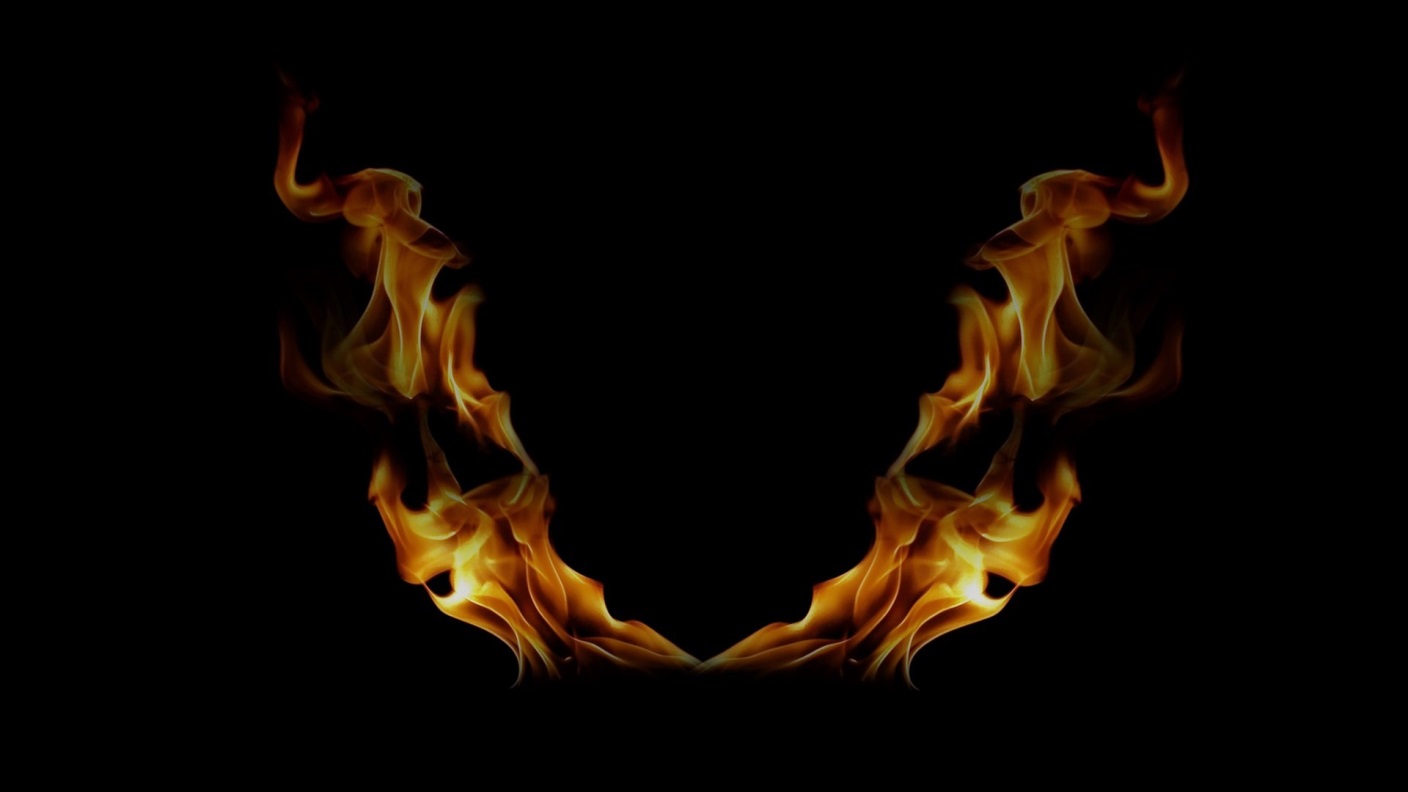 EDUKACE
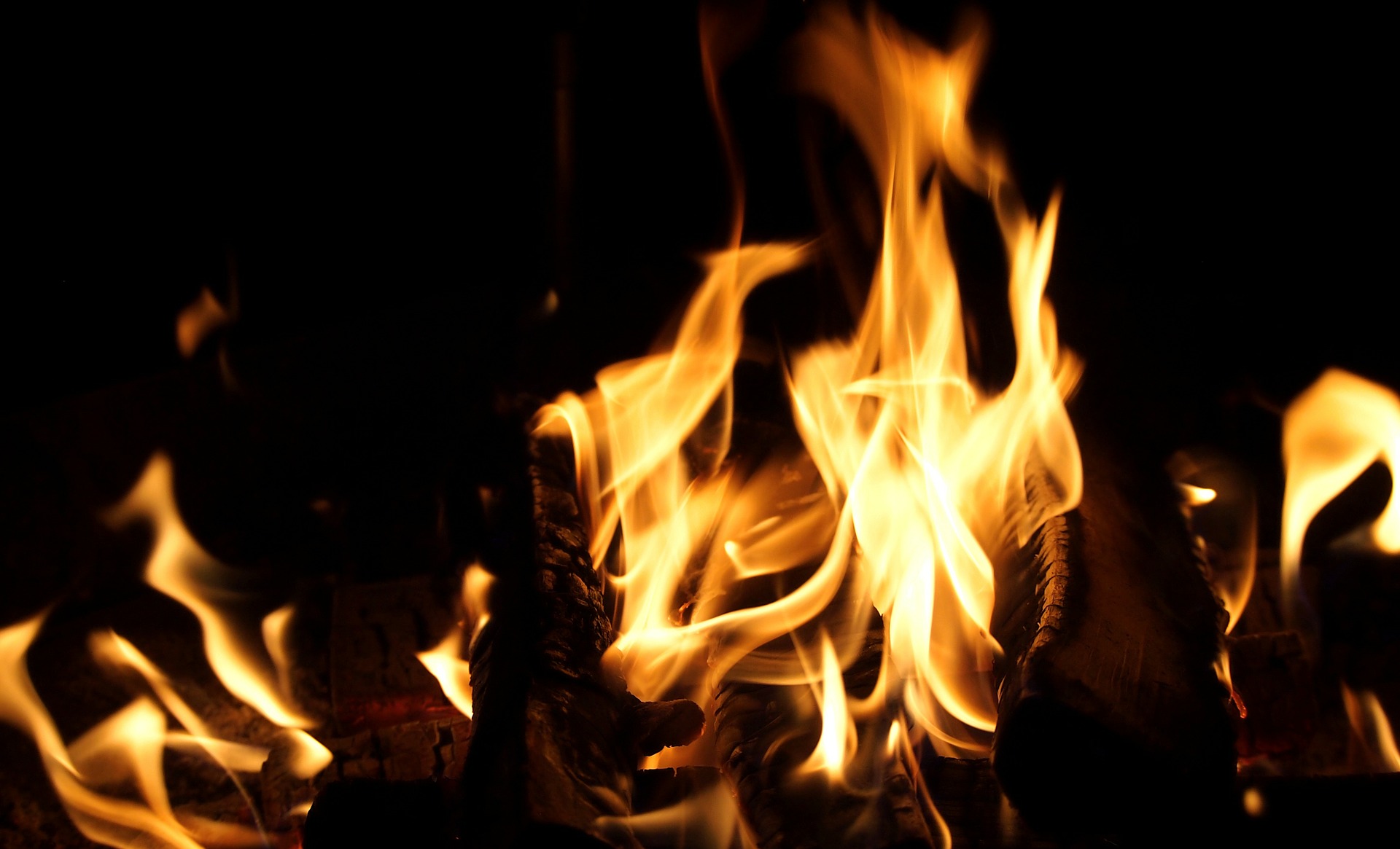 pravidelná revize a kontrola technických zařízení
bezpečné používání spotřebičů dle návodu předepsaném výrobcem
správné skladování a zacházení s hořlavými či výbušnými 
chemikáliemi
1. VAŘENÍ
• nenechávejte zapnutý sporák bez dozoru 
• nenechávejte v blízkosti sporáku látky, které mohou vzplanout 
• pozor na vznícený olej nebo sádlo - nikdy nehaste vodou!!!
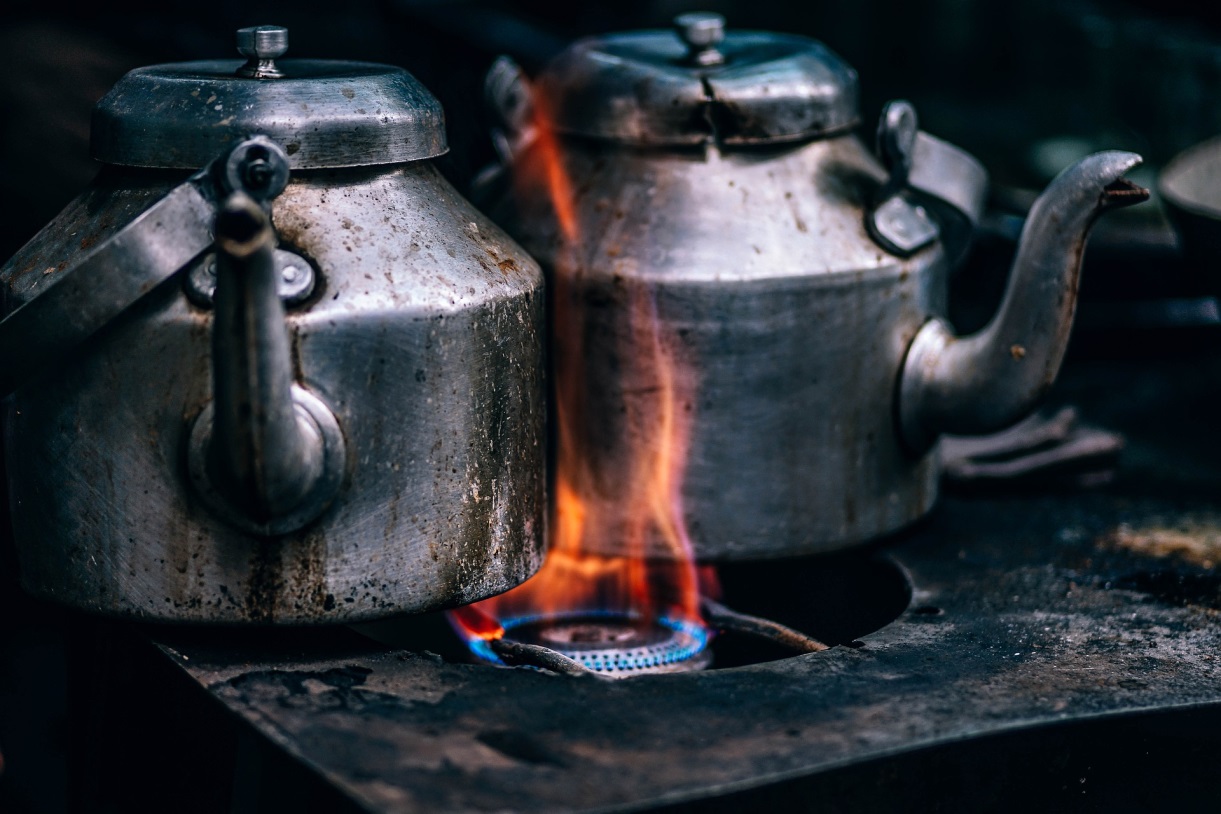 2. SVÍČKY, AROMALAMPY
umísťujte je na pevné, stabilní místo
umísťujte je v dostatečné vzdálenosti od hořlavých materiálů
nenechávejte je bez dozoru
zabraňte přístupu dětem!
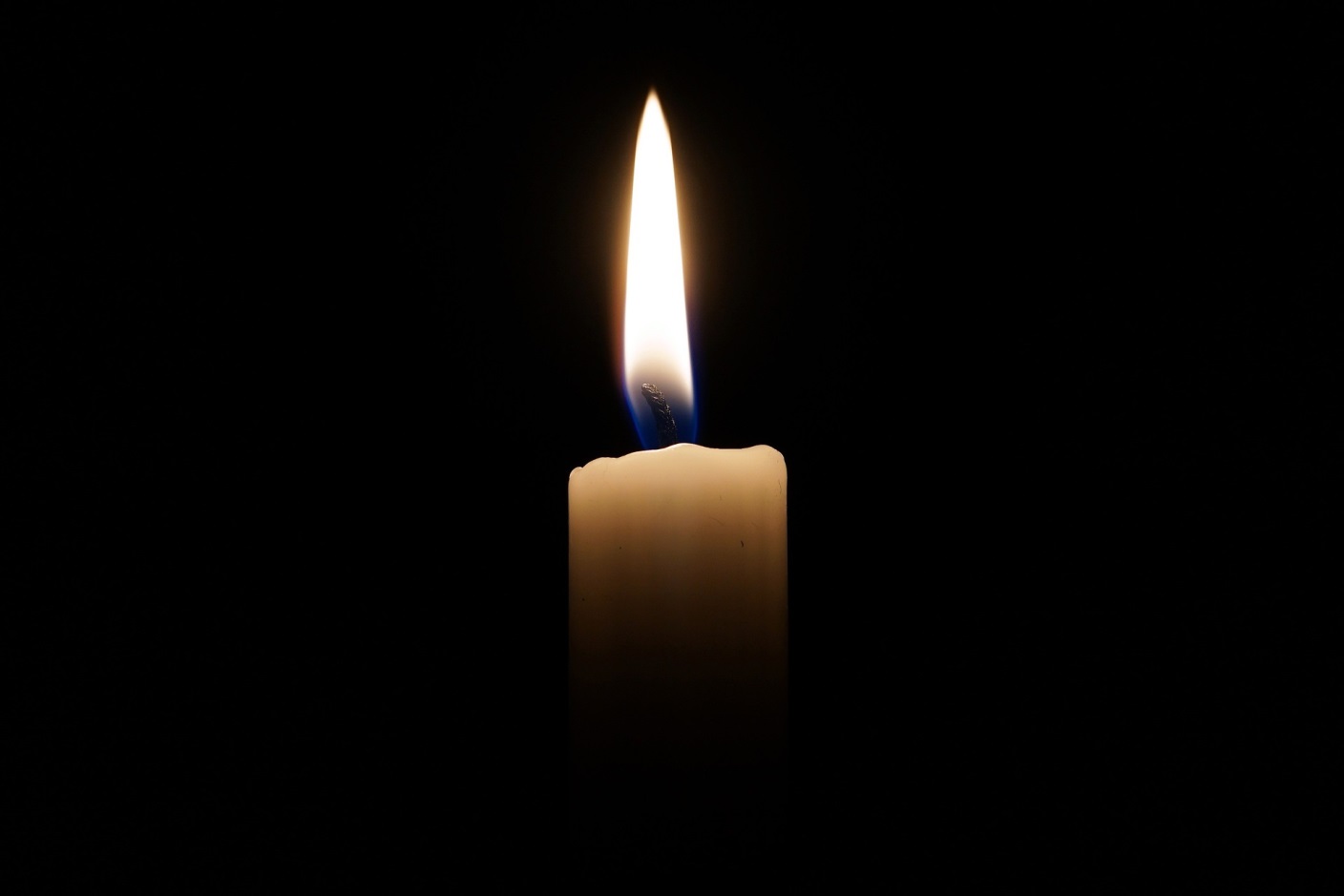 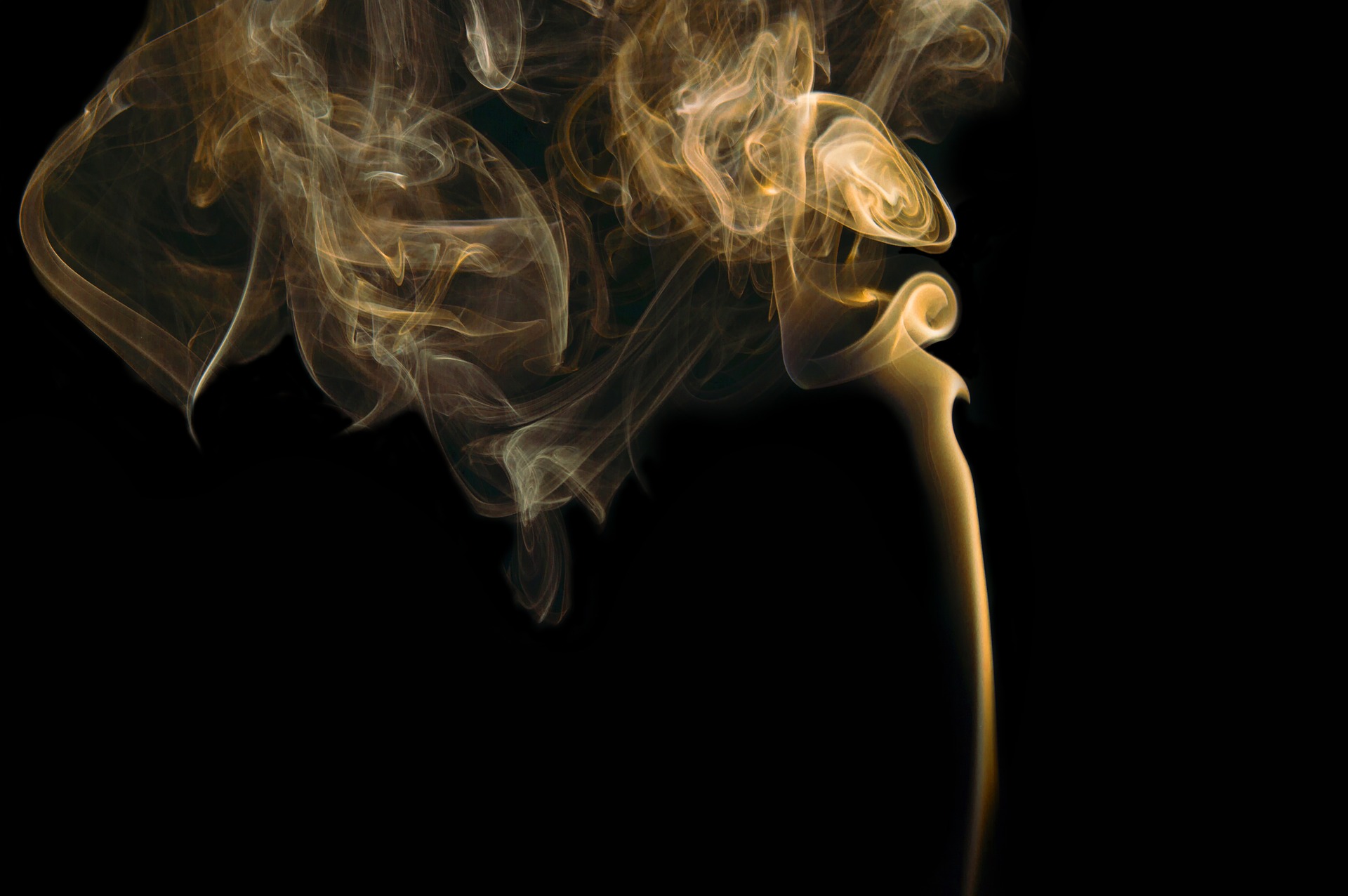 3. KOUŘENÍ
nekuřte v blízkosti těkavých látek
nevyhazujte hořící nedopalky do odpadkového koše
neodkládejte cigaretu v přímé blízkosti hořlavého materiálu
nekuřte v situaci, kdy hrozí usnutí!
CO DĚLAT, KDYŽ HOŘÍ
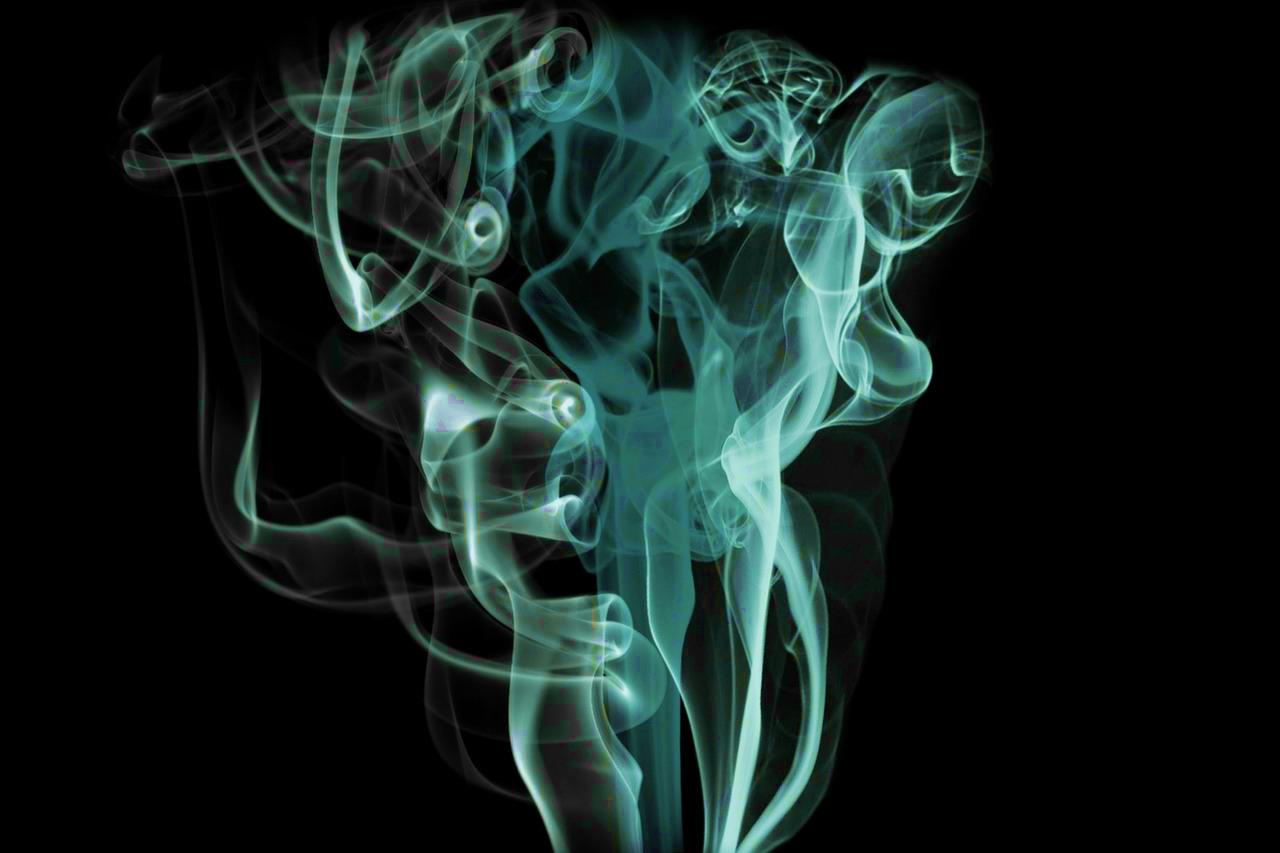 1. snažíme se zachovat klid a rozvahu
2. nejdříve se snažíme oheň sami uhasit
3. použijte hasící přístroj, sprej nebo mokrý hadr, deku apod.
4. při rozsáhlejším požáru informujte obyvatelé panelového domu voláním „HOŘÍ!“
5. voláme linku 150 nebo 112
6. při pohybu v zakouřeném prostoru se pohybujte při zemi
7. k dýchání v zakouřeném prostoru použijte jakoukoli navlhčenou textilii
8. co nejrychleji opusťte hořící objekt
9. pokud nelze opustit hořící objekt, snažte se na sebe upozornit voláním o pomoc
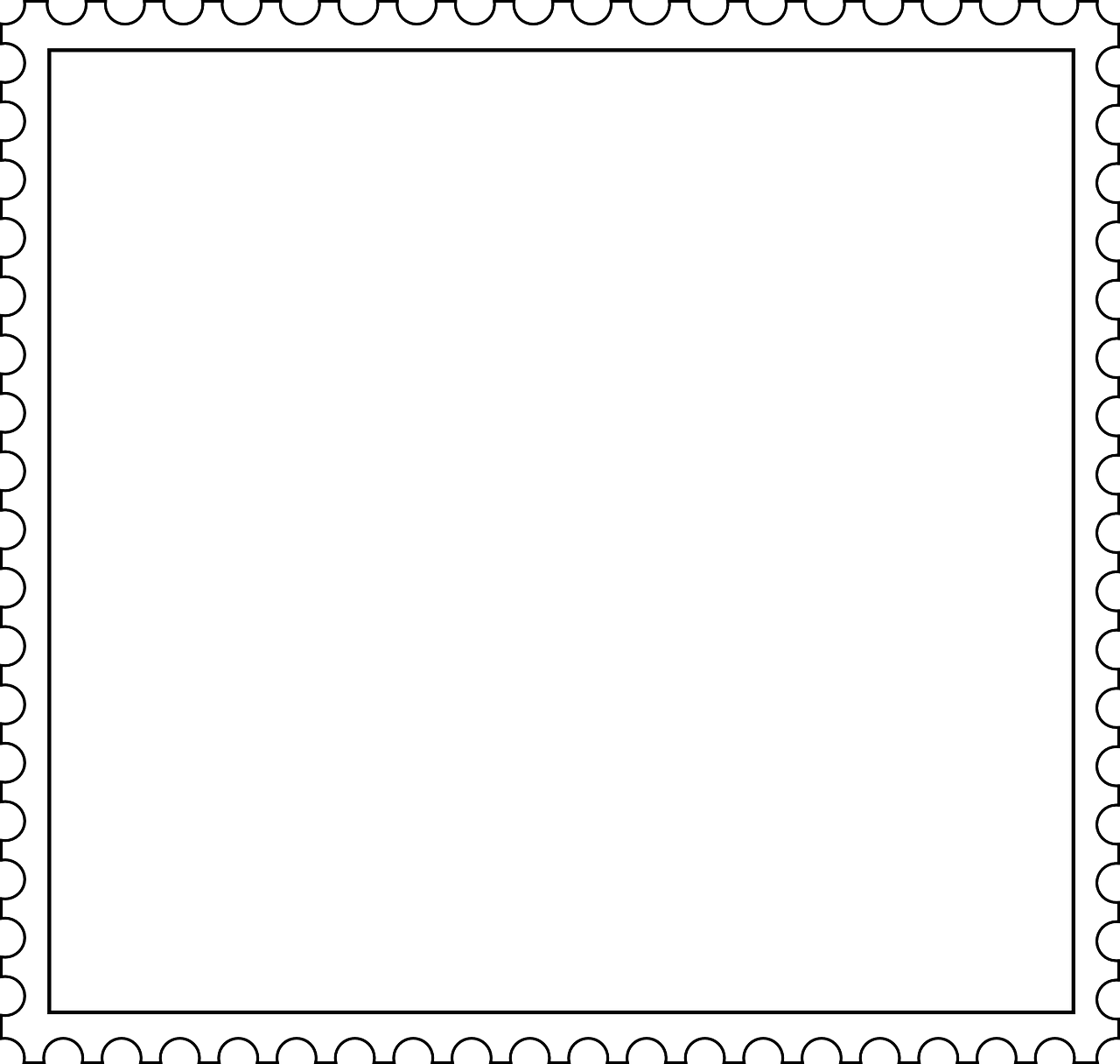 ZDROJE
https://www.tzb-info.cz/pozarni-bezpecnost-staveb/17233-pozary-v-bytovych-a-rodinnych-domech
https://www.hzscr.cz/default.aspx
http://krizport.firebrno.cz/navody/predchazeni-pozarum
https://pixabay.com/cs/